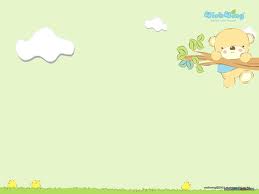 تمهيد درس فهم المقروء.
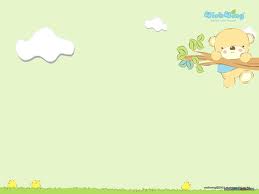 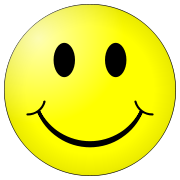 سيقوم سمايلي الضاحك باختيار 
                               ثلاثة 
              طلاب للإجابة على الوظيفة البيتية .
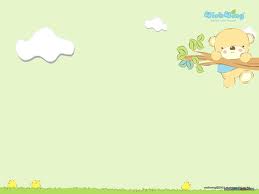 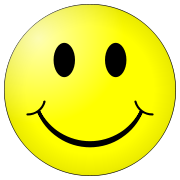 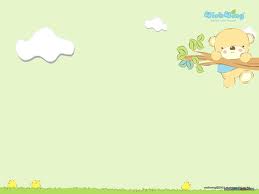 اذا الحكاية الشعبية هي:
الأدب الشائع في الطبقات التي تُسمى عادة بشعب أو عامة، وله مميزات خاصة به في بعض الأحيان ومشابهة مع الأدب الكلاسيكي ، ويستعمل اللهجة المحلية أو لغة شبه فصيحة ، سهلة فيها تعابير باللغة العامية.